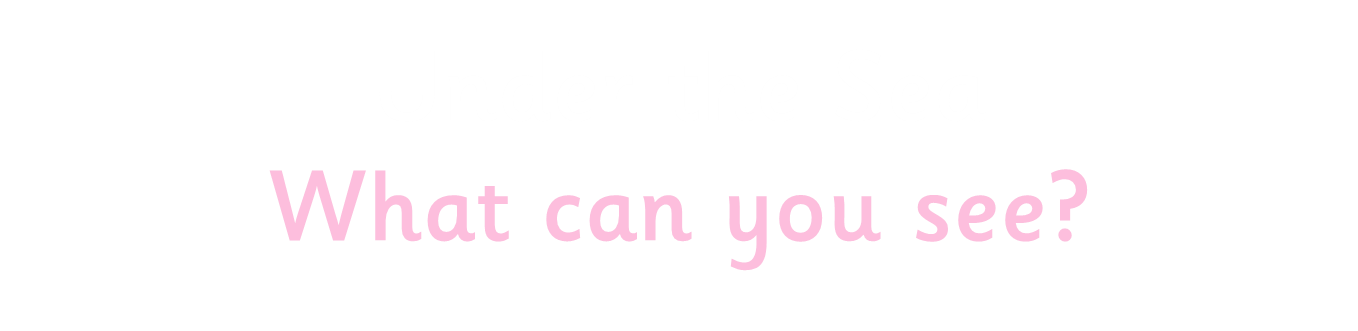 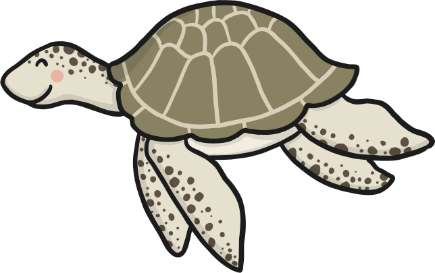 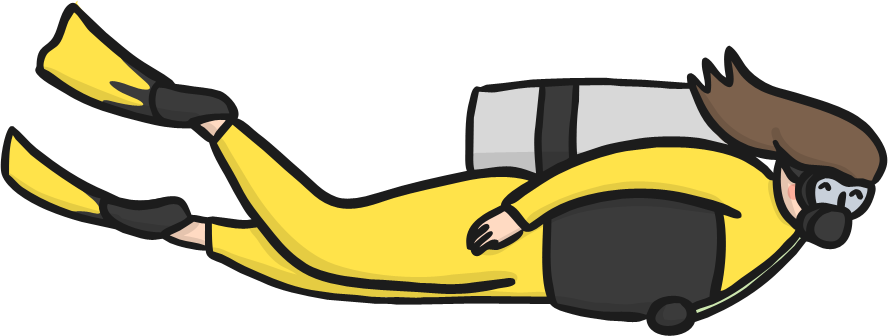 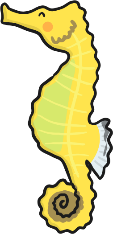 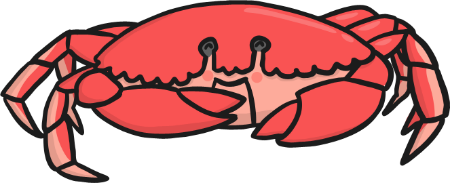 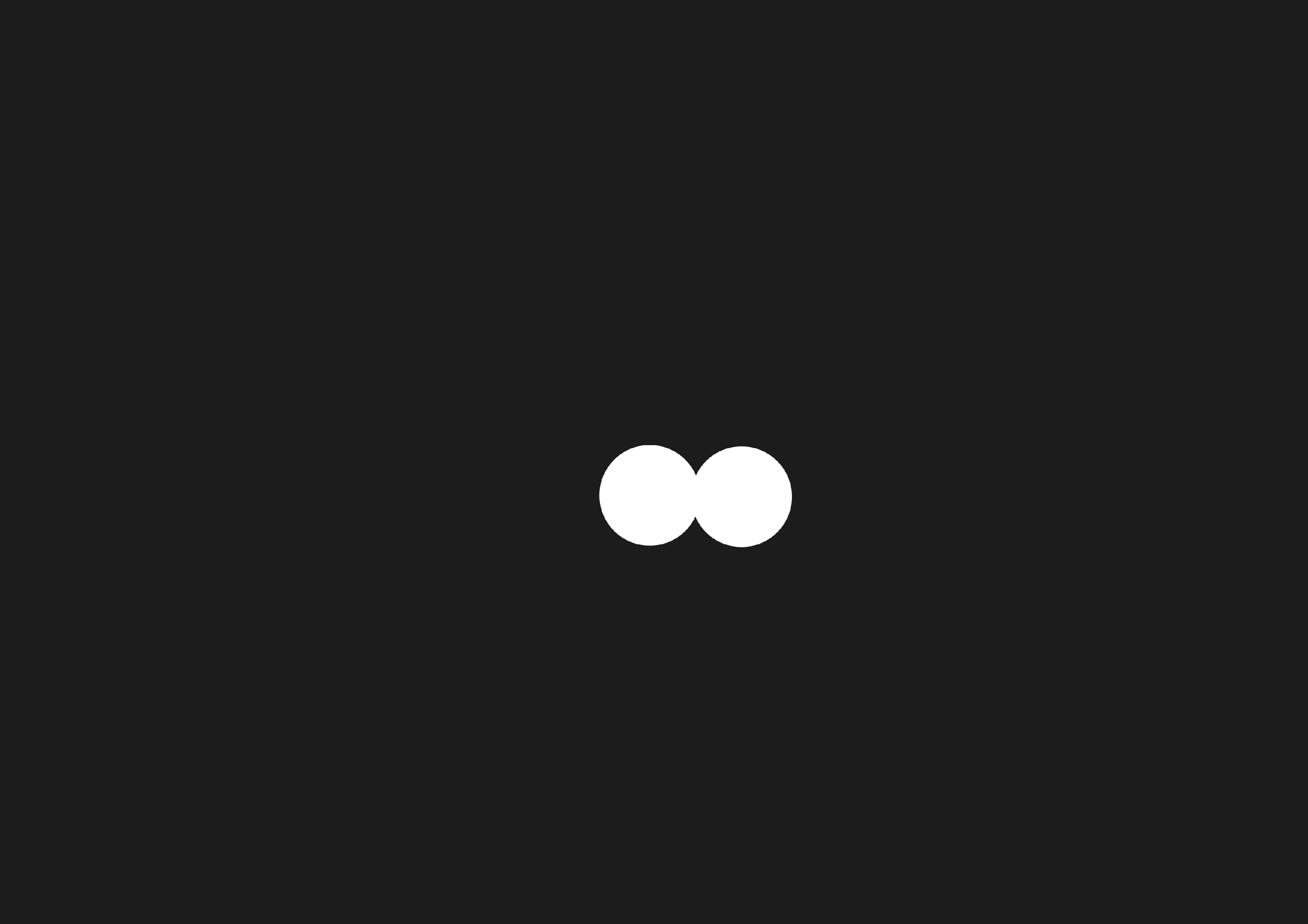 What am I looking at?
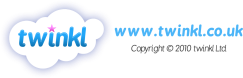 An angelfish!
Experts claim that angelfish are very intelligent creatures that can recognize their owners!
Photo courtesy of LisaW123 (@flickr.com) - granted under creative commons licence - attribution
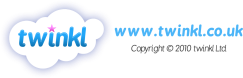 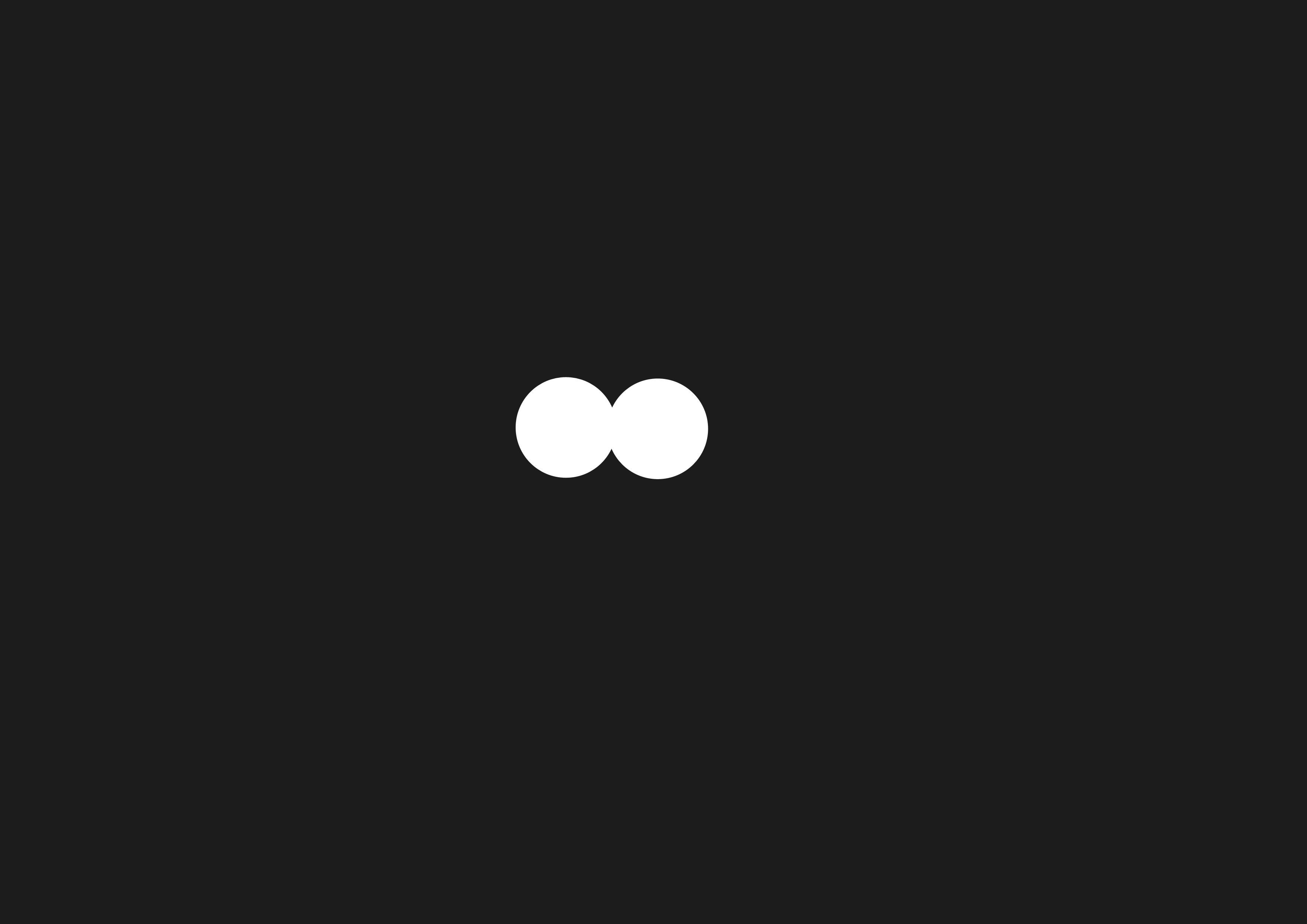 What am I looking at?
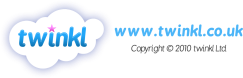 A clownfish!
Clownfish are also known as "anemonefish" because they live in community with sea anemones.
Photo courtesy of  Leszek.Leszczyns (@flickr.com) - granted under creative commons licence - attribution
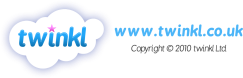 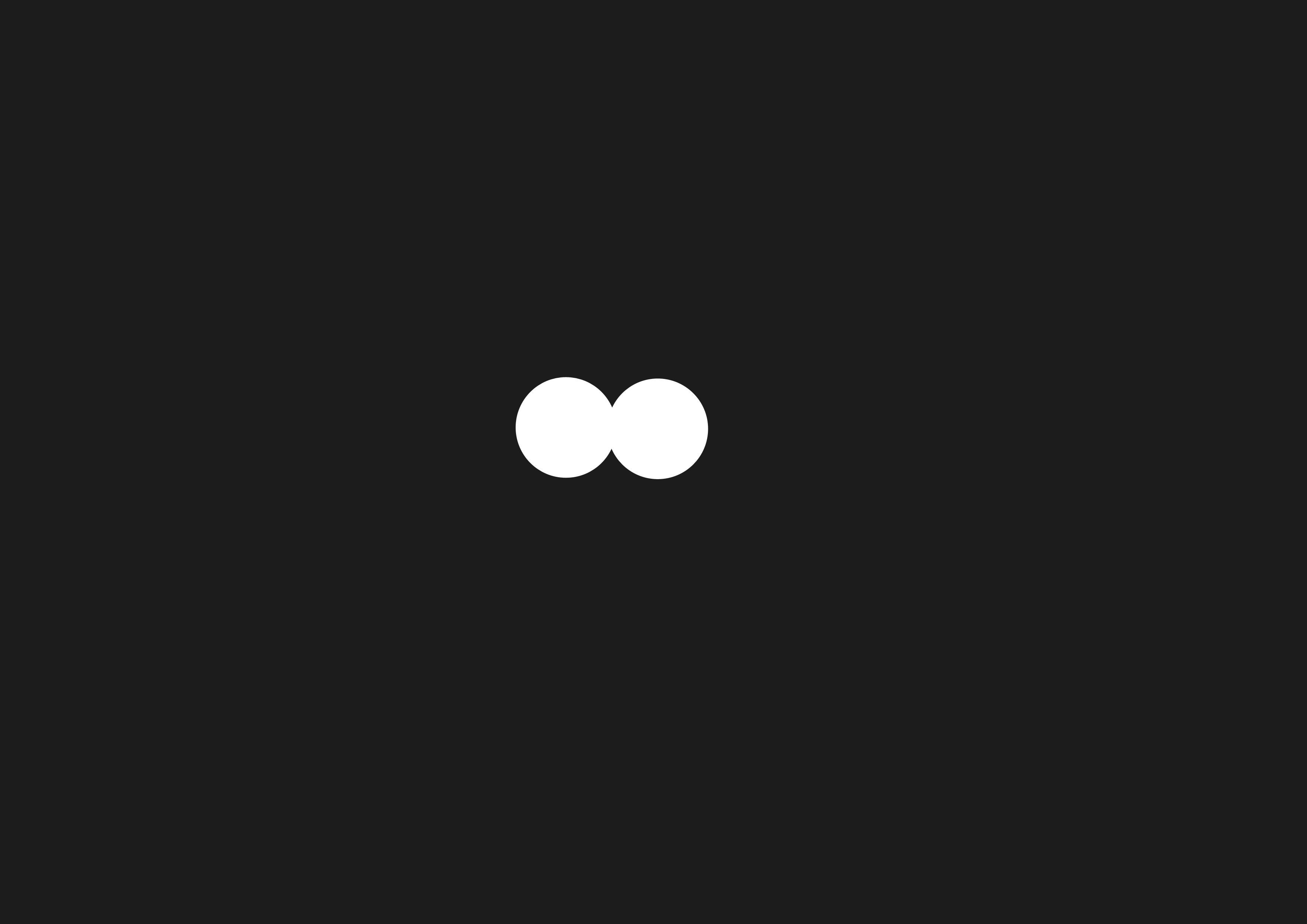 What am I looking at?
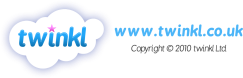 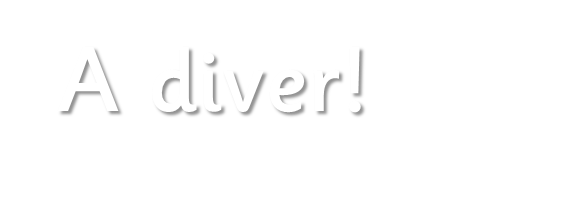 Photo courtesy of Derek Keats (@flickr.com) - granted under creative commons licence - attribution
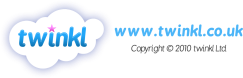 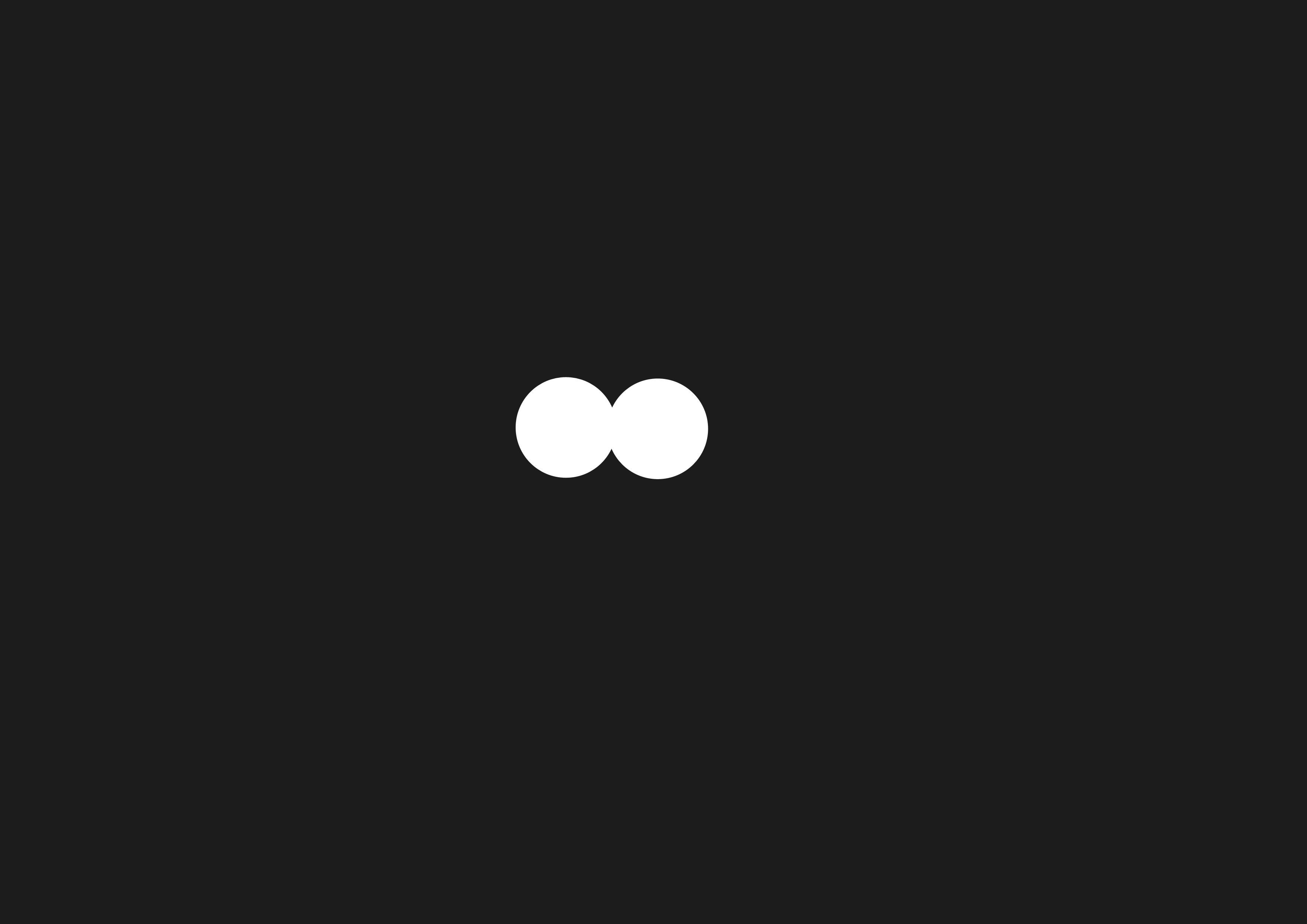 What am I looking at?
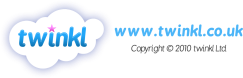 A crab!
Crabs have 10 legs, however, the first pair are its claws which are called chelae.
Photo courtesy of  cosmorama (@flickr.com) - granted under creative commons licence - attribution
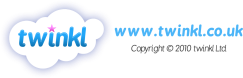 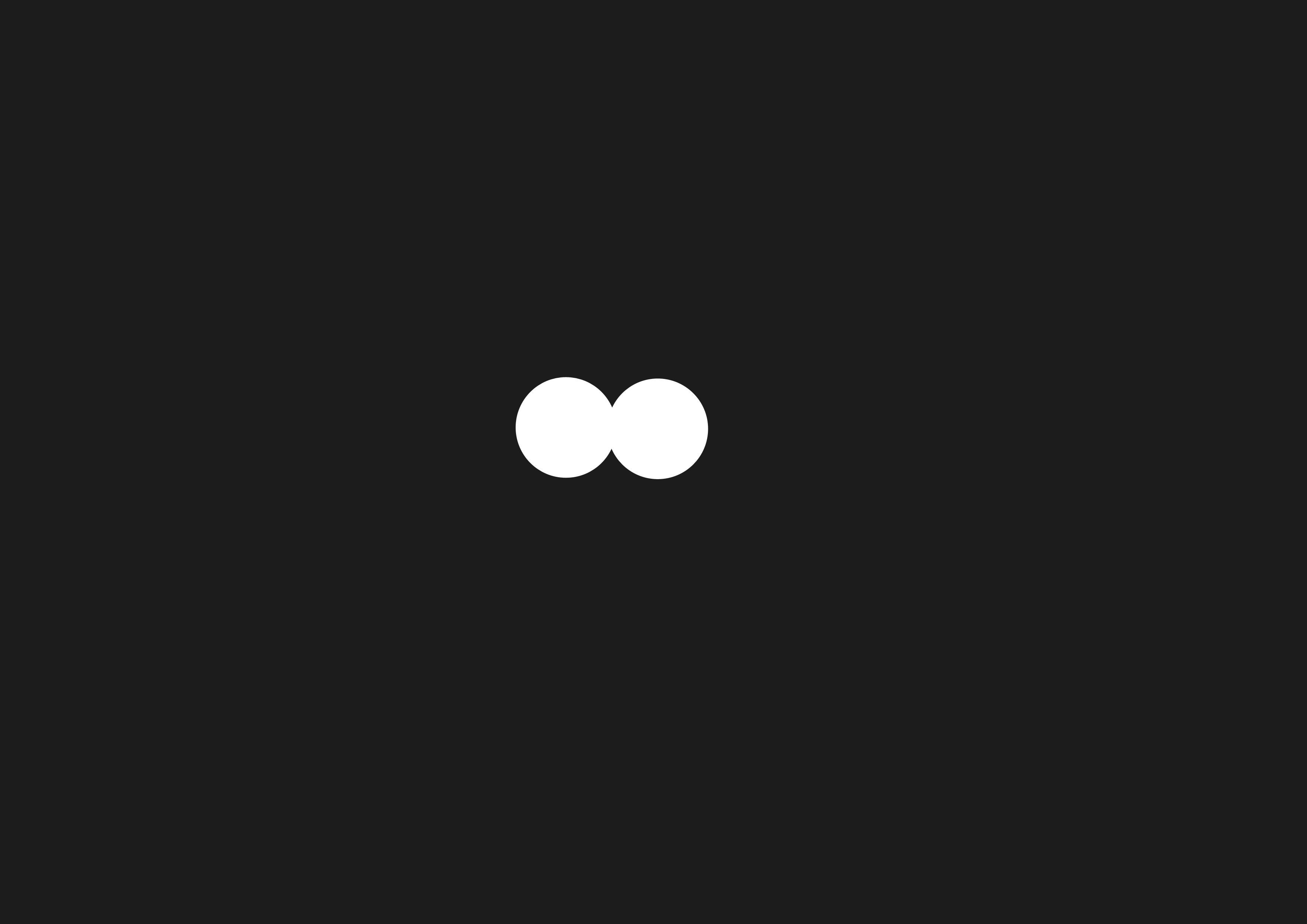 What am I looking at?
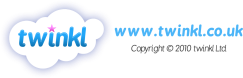 A dolphin!
Dolphins do not drink water like we do because most of the water they swim in is saltwater. Instead, dolphins get all of the water they need from the fish they eat.
Photo courtesy of wwarby(@flickr.com) - granted under creative commons licence - attribution
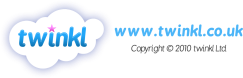 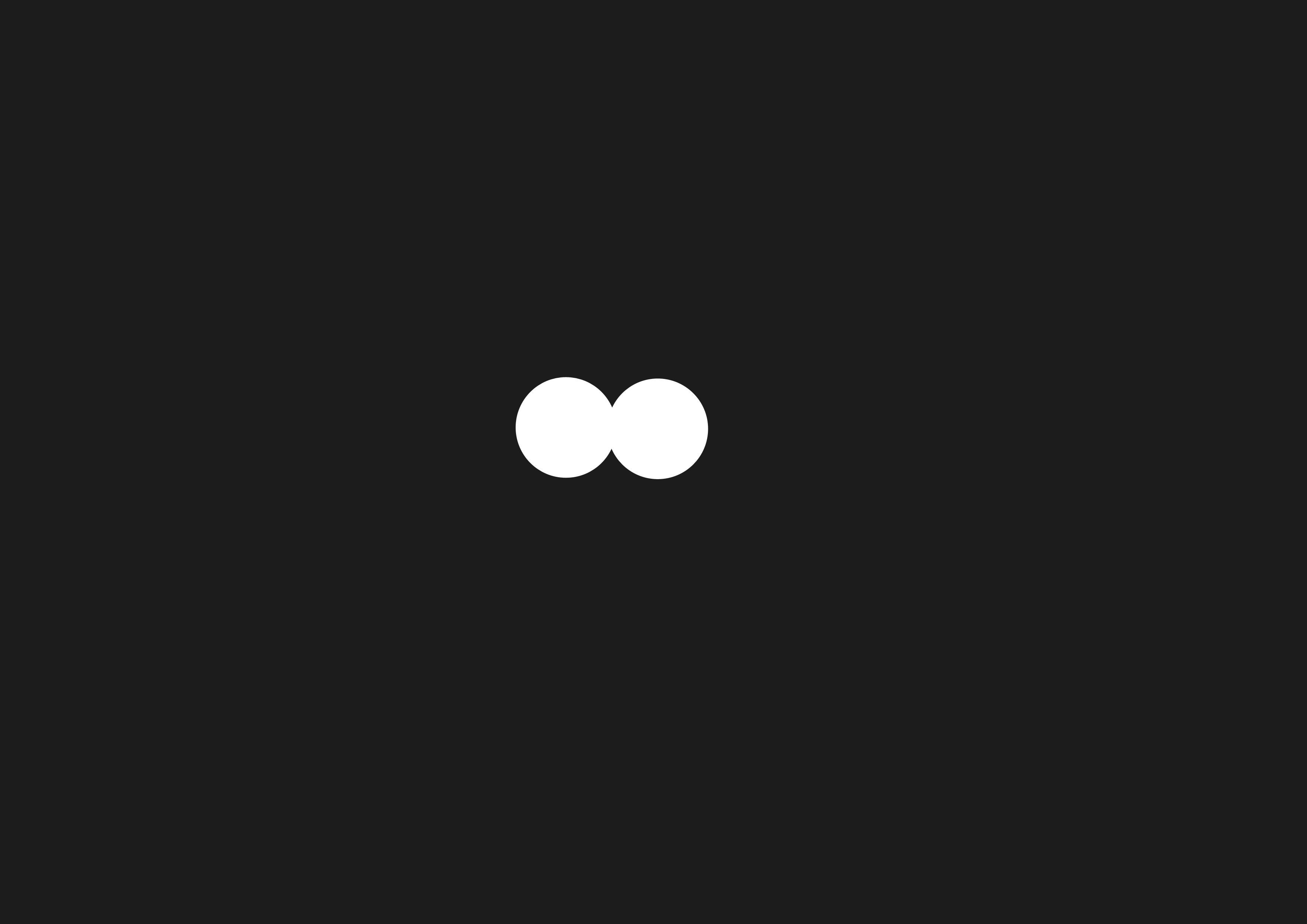 What am I looking at?
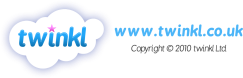 A hermit crab!
Hermit crabs often exchange and occasionally fight with other hermit crabs to conquer better shells.
Photo courtesy of moonlightbulb (@flickr.com) - granted under creative commons licence - attribution
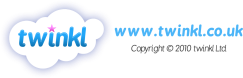 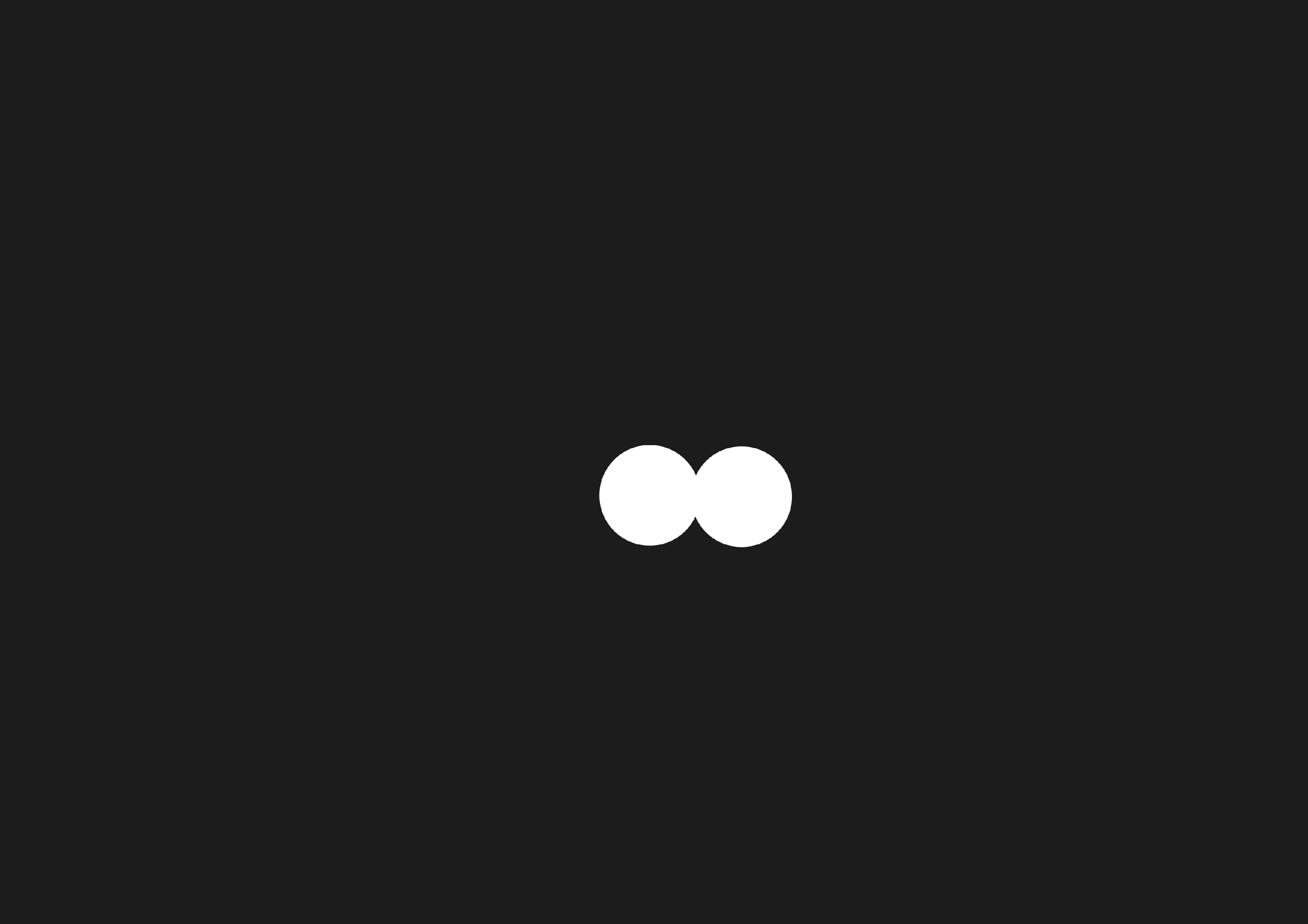 What am I looking at?
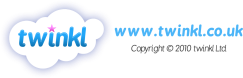 Jellyfish can clone themselves. If a jellyfish is cut in two, the pieces of the jellyfish can regenerate and create two new organisms.
Jellyfish!
Photo courtesy of linkapelke (@flickr.com) - granted under creative commons licence - attribution
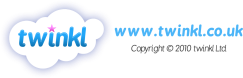 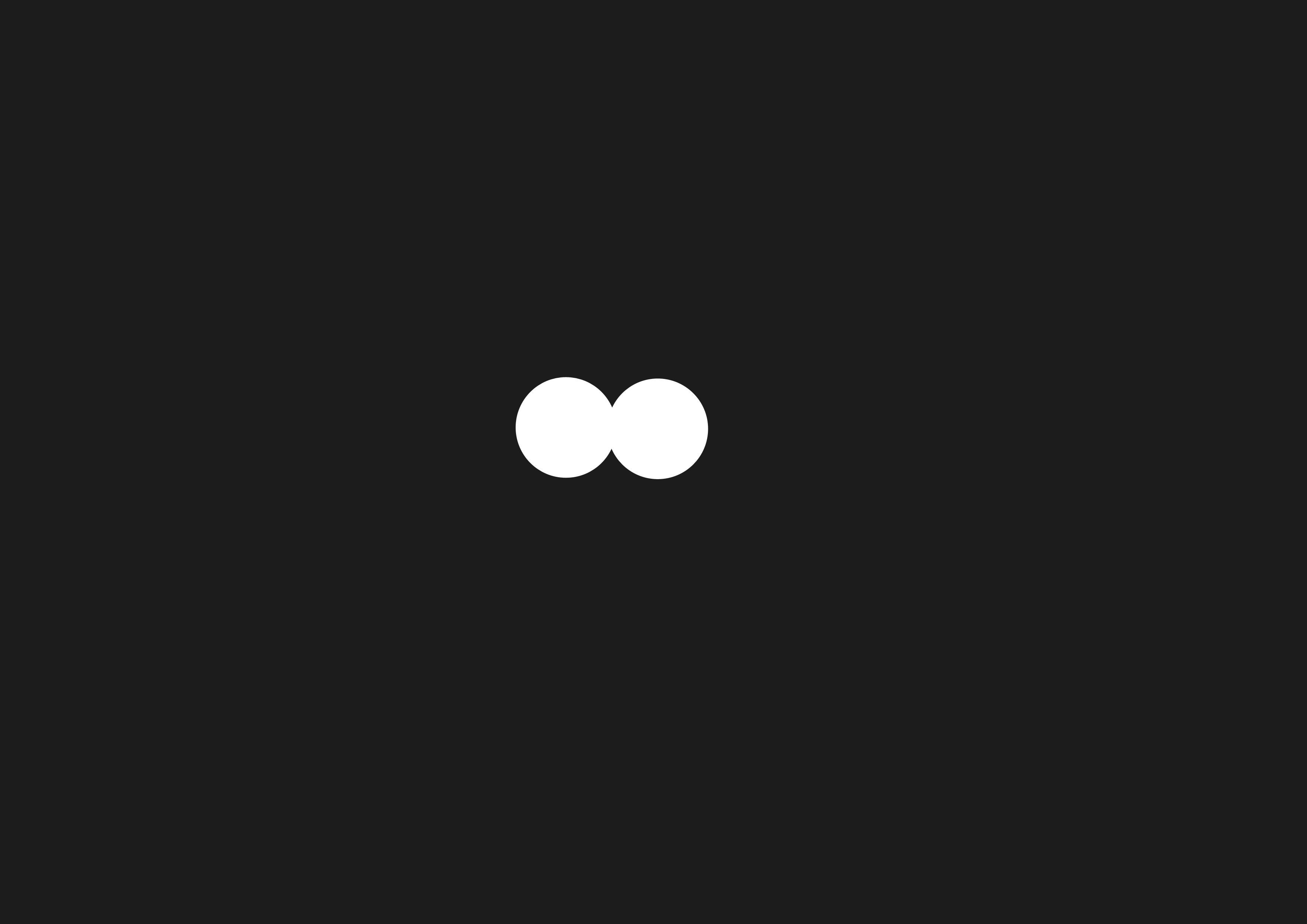 What am I looking at?
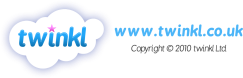 An octopus!
The only hard structure in their body is their beak which looks like a parrot beak. They use their beaks for eating.
Photo courtesy of brian.gratwicke (@flickr.com) - granted under creative commons licence - attribution
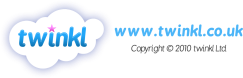 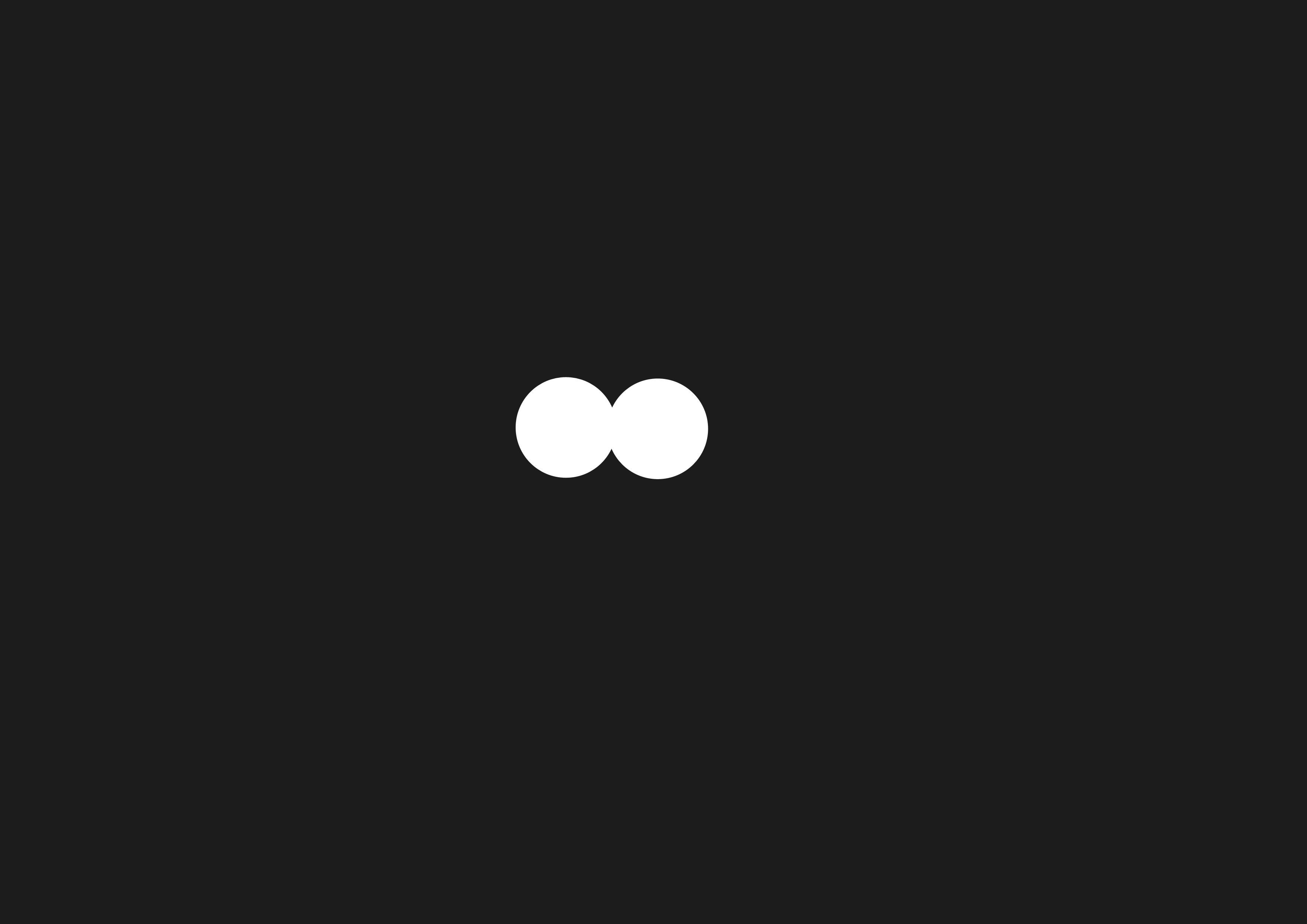 What am I looking at?
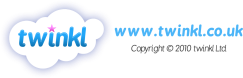 A puffer fish!
Puffer fish vary in size from one inch long pygmy puffer, to a two feet long freshwater giant puffer.
Photo courtesy of MarylinJane(@flickr.com) - granted under creative commons licence - attribution
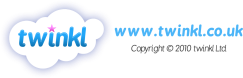 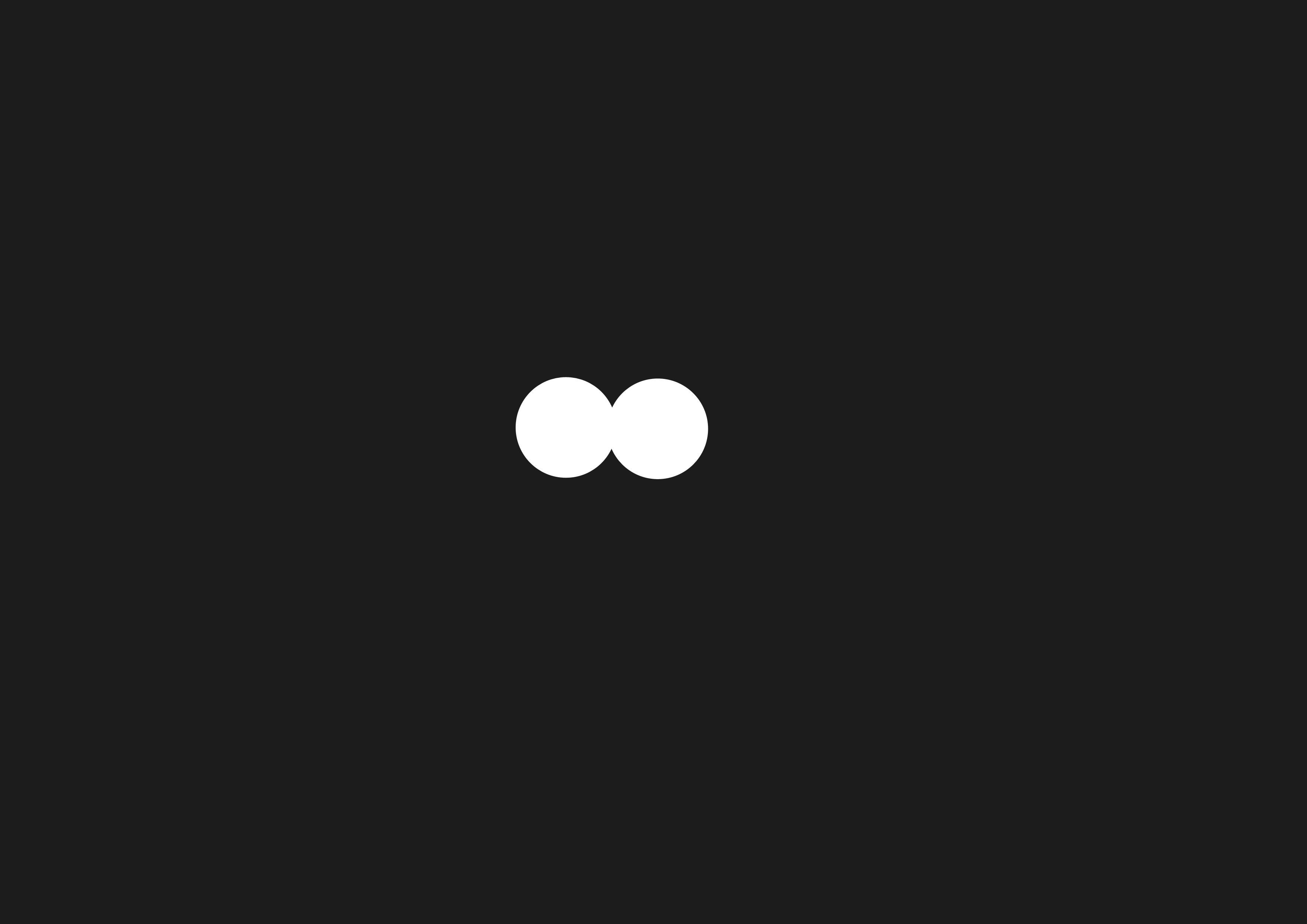 What am I looking at?
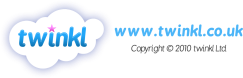 A sea turtle!
Sea turtles are carnivores. They eat shrimp, seaweed, crabs, jellyfish, snails, sponges, algae and mollusks.
Photo courtesy of prillfish(@flickr.com) - granted under creative commons licence - attribution
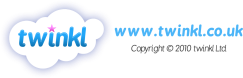 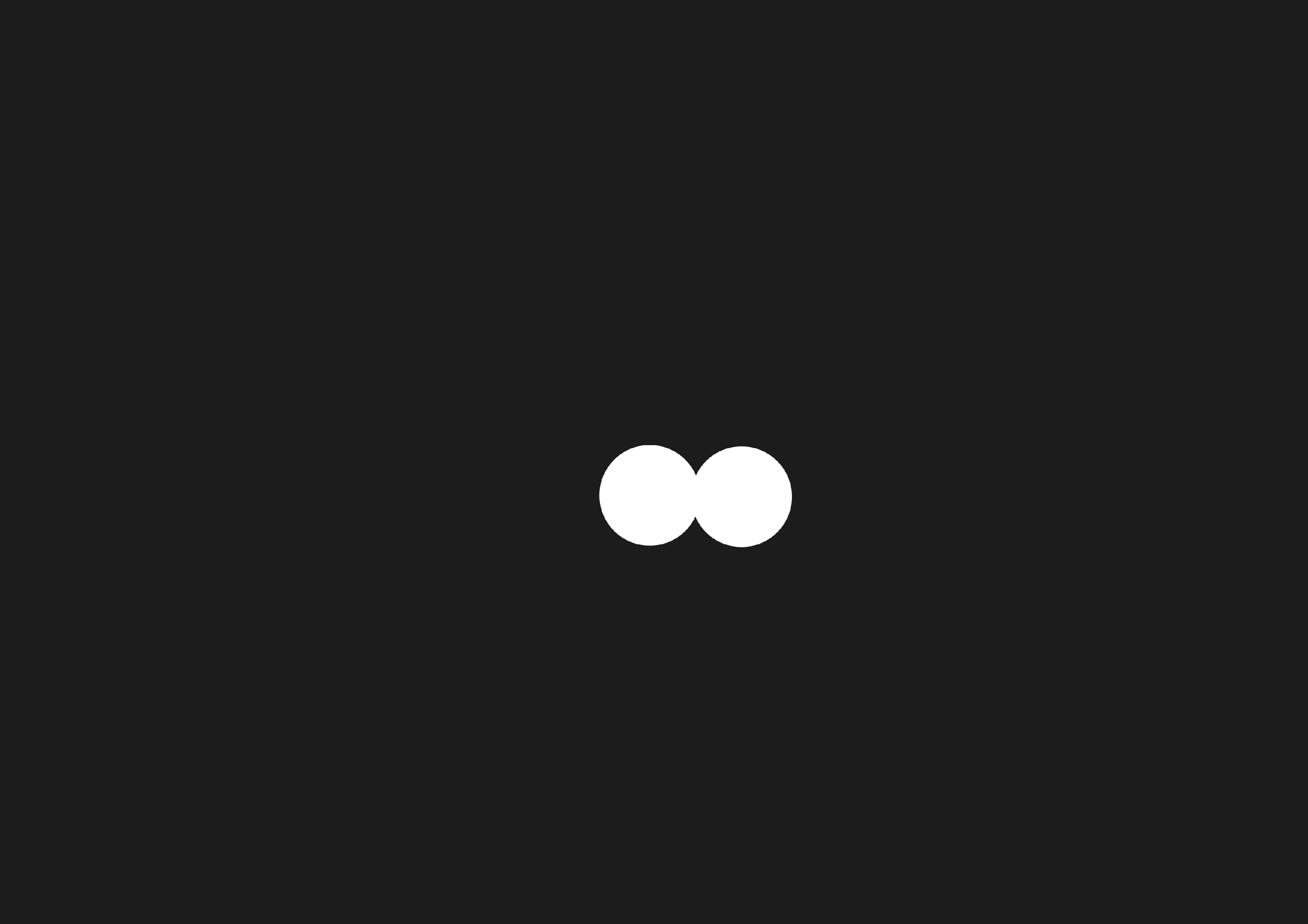 What am I looking at?
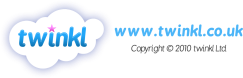 It is the male seahorses that carry the babies. Not the females!
A seahorse!
Photo courtesy of jareed (@flickr.com) - granted under creative commons licence - attribution
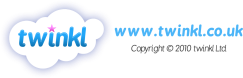 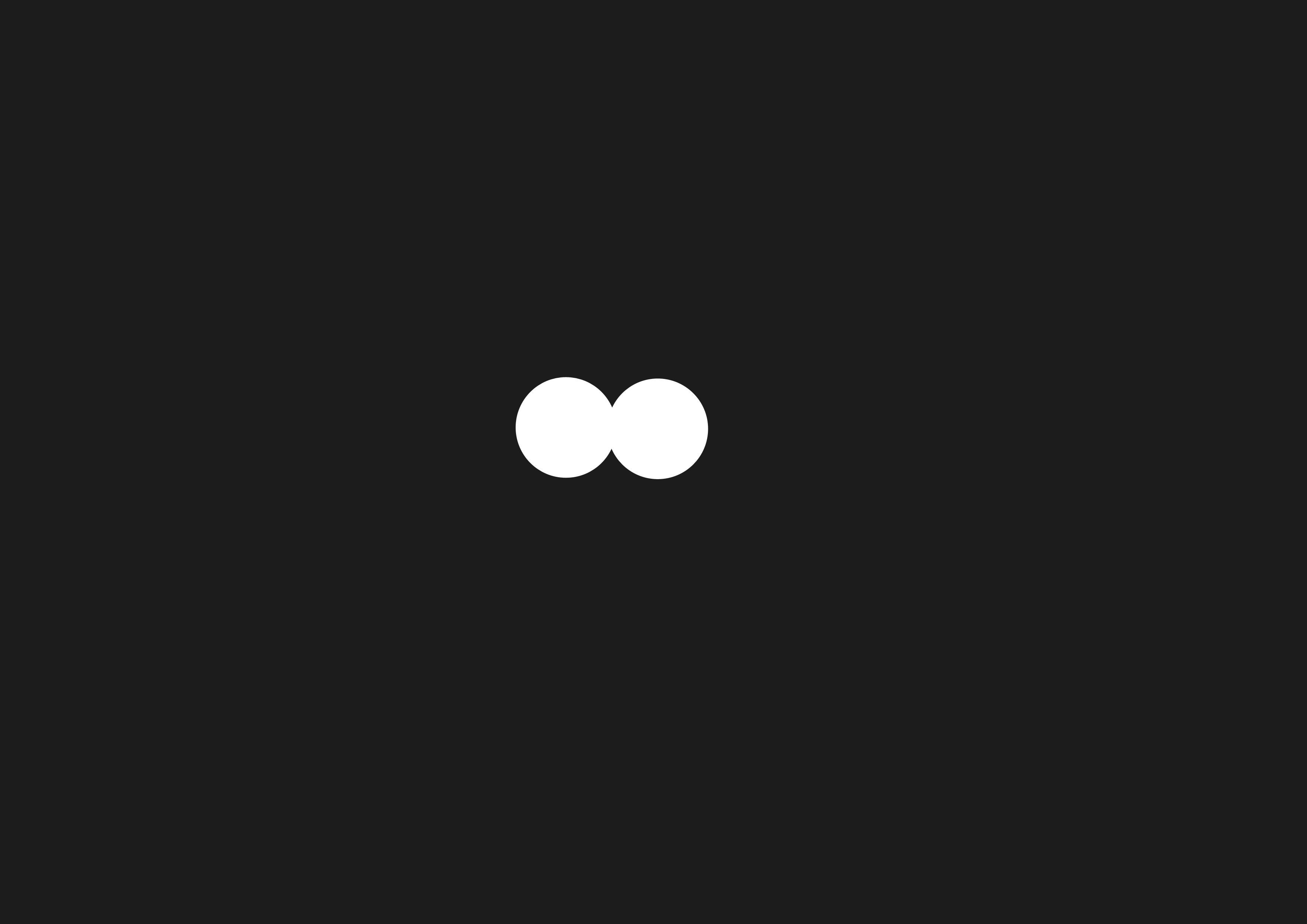 What am I looking at?
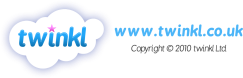 A shark!
Shark skin is made of tiny, hard, tooth-like structures called placoid scales. They are shaped like curved, grooved teeth and make the skin a very tough armour with a texture like sandpaper.
Photo courtesy of steve.garner32 (@flickr.com) - granted under creative commons licence - attribution
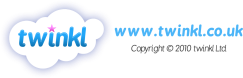 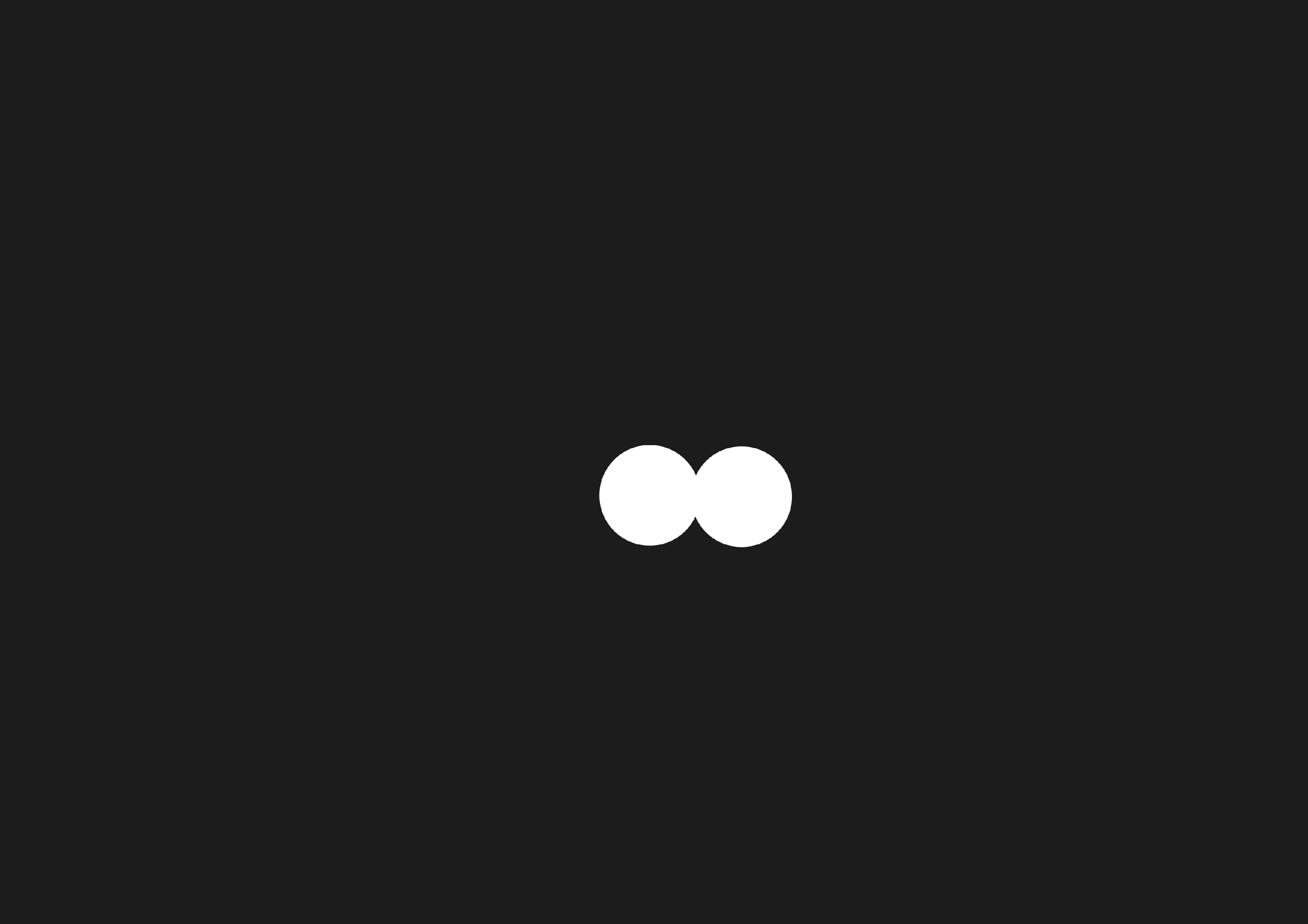 What am I looking at?
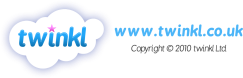 A starfish!
Starfish do not have a brain. They also do not have blood like other animals. Instead of blood, sea water circulates through their body with the help of sieve plate.
Photo courtesy of LisaW123 (@flickr.com) - granted under creative commons licence - attribution
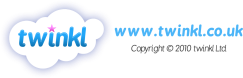 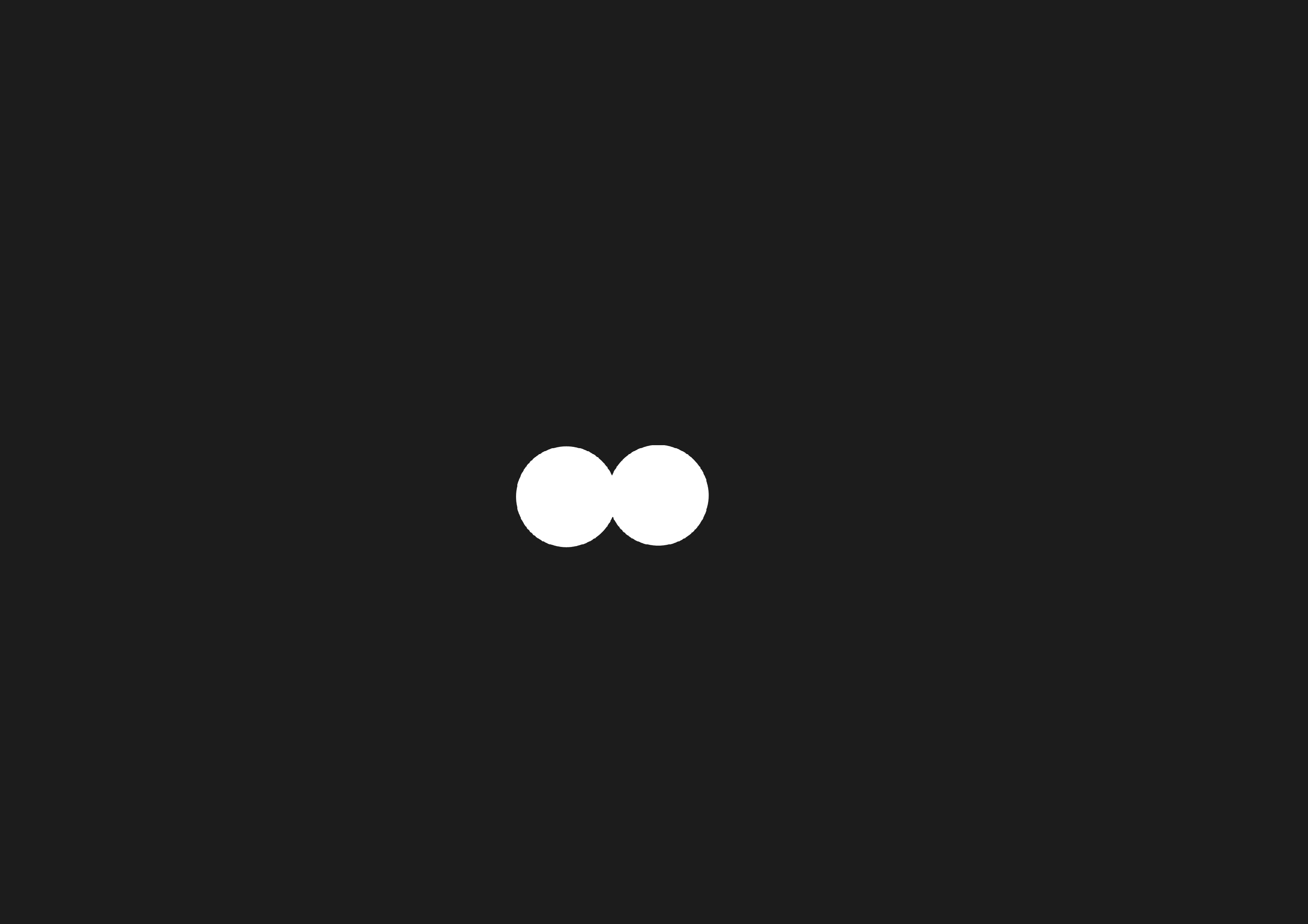 What am I looking at?
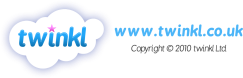 A whale!
The Blue Whale is the largest animal ever to have lived on earth.
Photo courtesy of mikebaird (@flickr.com) - granted under creative commons licence - attribution
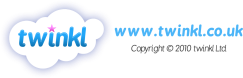 THE END
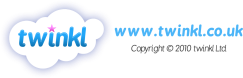